Наставники и молодые педагоги МБОУ СОШ №3,г.Абинск.
Сообщество наставников МБОУ СОШ№3
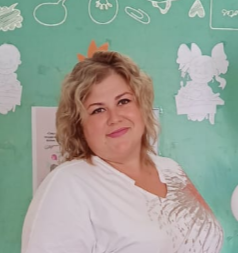 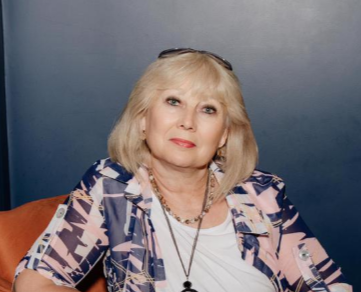 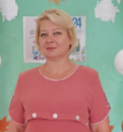 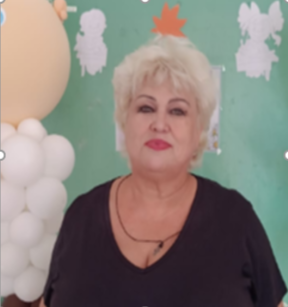 Есть в каждом «начале» и в каждой судьбеНа старте любого большого полетаНаставник, открывший мне и тебеБезбрежной симфонии первую ноту!
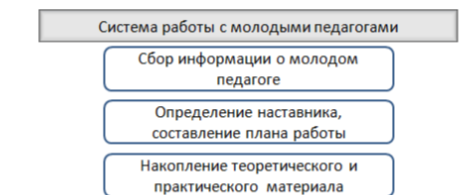 Молодые педагоги МБОУ СОШ№3 2021-2023г
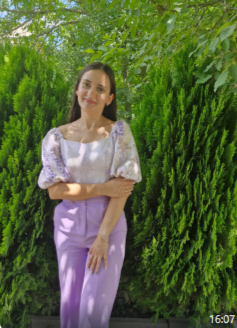 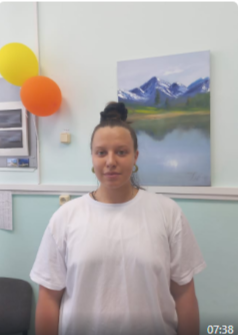 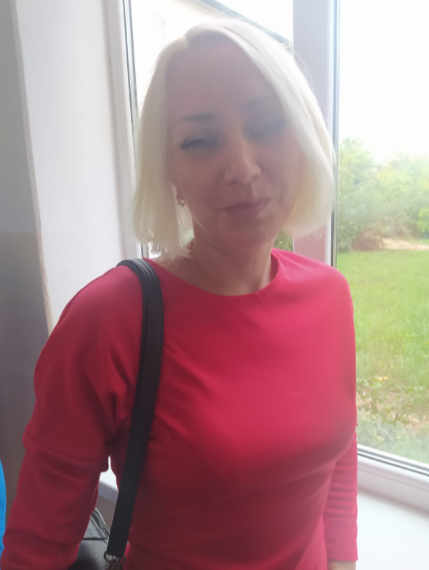 Формы работы с молодыми специалистами
План работы педагогов наставников с молодыми специалистами
Цель – создание методических условий для успешной адаптации молодого специалиста в школьном коллективе , организация помощи в овладении профессиональными навыками. 
Задачи:
помочь адаптироваться молодому учителю в коллективе;
определить уровень его профессиональной подготовки для дальнейшего оказания методической помощи в совершенстве овладения профессией;
выявить затруднения в педагогической практике и оказать методическую помощь  в организации проведения уроков и навыках классного рукроводства;
создать условия для развития профессиональных навыков молодого педагога, в том числе навыков применения различных средств, форм обучения и воспитания, психологии общения со школьниками и их родителями;
развивать потребности у молодого педагога к самообразованию и профессиональному самосовершенствованию.
Ожидаемые результаты:
– становление профессиональных навыков преподавания предметов в начальной школе;
– развитие психолого-педагогической культуры молодого учителя в рамках системно-деятельностной модели преподавания;
– обеспечение непрерывного совершенствования качества преподавания;
– совершенствование методов работы по развитию творческой и самостоятельной деятельности обучающихся;
– использование в работе учителем новых педагогических технологий и различных форм мониторинга уровня предметных и метапредметных результатов  учащихся
А не сумел не огорчайся, опять вперед ,опять в поход.Похвалят ты не задавайсяиди уверенно вперед
Вместе мы сила,мы всему научимся,все сумеем.Профессионалами не рождаются,Профессионалами становятся.
Спасибо за внимание